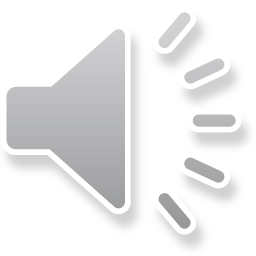 Important Numbers
اعداد مهم در فیزیک
Email: aghalambor@yahoo.com
1
عدد آلفا
The importance of the number 137 is that it is related to the so-called 'fine-structure constant' of quantum electrodynamics. This derived quantity is given by combining several fundamental constants of nature: 

 

where e is the charge on the electron, c is the speed of light, h-bar is Planck's constant and the epsilon represents the permittivity of free space. Despite the fact that each of these constants have their own dimensions, the fine-structure constant is completely dimensionless! 

The importance of the constant is that it measures the strength of the electromagnetic interaction. It is precisely because the constant is so small (i.e. 1/137 as opposed to 1/3 or 5 or 100...) that quantum electrodynamics (QED) works so amazingly well as a quantum theory of electromagnetism. It means that when we go to calculate simple processes, such as two electrons scattering off one another through the exchange of photons, we only need to consider the simple case of one photon exchange -- every additional photon you consider is less important by a factor of 1/137. This is why theorists have been so successful at making incredibly accurate predictions using QED. By contrast, the equivalent 'fine-structure' constant for he theory of strong interactions (quantum chromodynamics or QCD) is just about 1 at laboratory energy scales. This makes calculating things in QCD much, much more involved.Answered by: Brent Nelson, M.A. Physics, Ph.D. Student, UC Berkeley
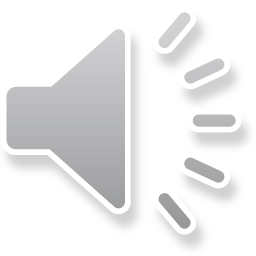 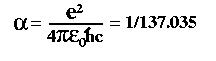 Email: aghalambor@yahoo.com
2
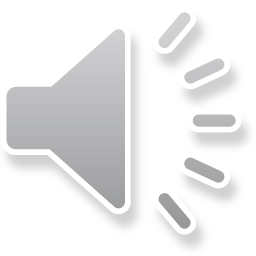 Mach number    عدد ماخ                                                                                                
In fluid dynamics, the Mach number (M or Ma) is a dimensionless quantity 


representing the ratio of flow velocity past a boundary to the local speed of sound. M is the Mach number, u is the local flow velocity with respect to the boundaries (either internal, such as an object immersed in the flow, or external, like a channel), and c is the speed of sound in the medium. By definition, at Mach 1, the local flow velocity u is equal to the speed of sound. At Mach 0.65, u is 65% of the speed of sound (subsonic), and, at Mach 1.35, u is 35% faster than the speed of sound (supersonic).
The local speed of sound, and thereby the Mach number, depends on the condition of the surrounding medium, in particular the temperature. The Mach number is primarily used to determine the approximation with which a flow can be treated as an incompressible flow. As the Mach number is defined as the ratio of two speeds, it is a dimensionless number.
Email: aghalambor@yahoo.com
3
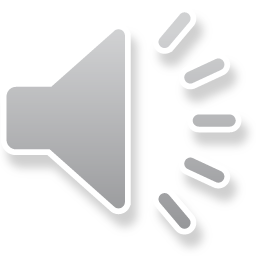 عدد رینولد

Reynolds number is a dimensionless value which is applied in fluid mechanics to represent whether the fluid flow in a duct or pat a body is steady or turbulent. This value is obtained by comparing the inertial force with the viscous force.
The Reynolds number id denoted by Re.
Reynolds number is given by,
Reynolds Number = Inertial Force / Viscous Force
The Reynolds number formula is expressed by,
Where,
ρ = density of the fluid,
V = velocity of the fluid,
μ = viscosity of fluid,
L = length or diameter of the fluid.
Reynolds number formula can be used in the problems to calculate the Velocity (V), density (ρ), Viscosity (μ) and diameter (L) of the liquid.
The Kind of flow is based on the value of Re
If Re < 2000, the flow is called Laminar
If Re > 4000, the flow is called turbulent
If 2000 < Re < 4000, the flow is called transition.
Email: aghalambor@yahoo.com
4
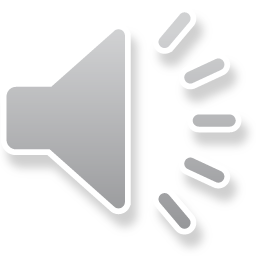 تکلیف
سئوال : الف: عدد رینولد را برای سیالی با چسبندگی 0.5 نیوتن-ثانیه بر مترمربع، دانسیته 500 کیلوگرم بر مترمکعب، که از لوله ای به قطر 10 میلی متر با سرعت 3 متر بر ثانیه می گذرد محاسبه نمایید و  تعیین تمایید سیستم در چه ناحیه جریانی قرار دارد؟
ب: چنانچه مقدار جسبندگی سیال به 0.01 کاهش یابد در اینصورت ضمن معین کردن عدد رینولد ناحیه جریانی سیال را مشخص نمایید؟
ج:چنانچه مقدار جسبندگی سیال به 0.01 و قطر لوله به 5 کاهش یابد در اینصورت ضمن معین کردن عدد رینولد ناحیه جریانی سیال را مشخص نمایید؟
Email: aghalambor@yahoo.com
5